ҚР Индустрия және инфрақұрылымдық даму министрлігі
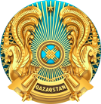 «Қазақстан Республикасының кейбір заңнамалық актілеріне тұрғын үй саясатын реформалау бойынша 
өзгерістер мен толықтырулар енгізу туралы» 
Қазақстан Республикасы Заңының жобасы
Нұр - Сұлтан, 2022 ж
ОТБАСЫ БАНКІНІҢ МӘРТЕБЕСІ
ҚР Ұлттық Банкі және Қаржы нарығын реттеу және дамыту агенттігінің қадағалауынан шығу
ОТБАСЫ БАНКІНІҢ ҚҰҚЫҚТЫҚ  МӘРТЕБЕСІ
Кезекте тұрғандардың бірыңғай республикалық электрондық базасын жүргізу, мониторингтеу және өзектендіру;

«Тұрғын үймен қамтамасыз ету орталығы» базасын қалыптастыру, оған азаматтарды есепке қою, жүргізу, мониторингтеу және өзектендіру;

Азаматтарға тұрғын үй бөлу.
Отбасы банкі қызметінің кейбір салаларында ҚР ҰБ және Агенттік тарапынан қадағалауды сақтау;
Реттеушінің лицензиясынсыз банктік және басқа да операцияларды заңнама шеңберінде жүзеге асыру;
Отбасы банктің қаржылық тұрақтылық параметрлерін ҚР Үкіметі айқындайды;
Тұрғын үй құрылыс жинақтарының сақталуына мемлекет тарапынан кепілдік беру («Қазақстанның депозиттерге кепілдік беру қоры» АҚ ұқсас ).
2
ОТБАСЫ БАНКІНІҢ ТОЛЫҚҚАНДЫ ҰЛТТЫҚ ДАМУ ИНСТИТУТЫНА АЙНАЛУЫ
Жергілікті атқарушы органдарда   590 мың кезекте тұрушы бар (01.01.2022 ж.)
ТҰРҒЫН ҮЙМЕН ҚАМТАМАСЫЗ ЕТУ  ОРТАЛЫҒЫ
ОТБАСЫ БАНК
БАНК НЕГІЗІНДЕ «ТҰРҒЫН ҮЙМЕН ҚАМТАМАСЫЗ ЕТУ  ОРТАЛЫҒЫН» ҚҰРУ
1
ОТБАСЫНЫҢ КІРІСТЕРІН, МҮЛКІН  ЖӘНЕ АКТИВТЕРІН АШАТЫН ЦИФРЛІК ПОРТРЕТІН ҚАЛЫПТАСТЫРУ
1
ТҰРҒЫН ҮЙГЕ МҰҚТАЖДАРДЫҢ БАРЛЫҒЫН ЕСЕПКЕ ҚОЮ ЖӘНЕ ЖҮРГІЗУ
2
ОТБАСЫ БАНК ЖҮЙЕСІН МЕМЛЕКЕТТІК ДЕРЕКТЕР БАЗАСЫМЕН ИНТЕГРАЦИЯЛАУ
2
ЖЕКЕ ТҰЛҒАЛАРДЫҢ ДЕРЕКТЕРІНІҢ МЕМЛЕКЕТТІК БАЗАЛАРЫНА ТОЛЫҚ ҚОЛЖЕТІМДІЛІК
3
ТҰРҒЫН ҮЙГЕ ҚОЛ ЖЕТІМДІЛІК САТЫСЫНА СӘЙКЕС КІРІСТЕР БОЙЫНША ТҰРҒЫН ҮЙДІ БӨЛУ. ТҰРҒЫН ҮЙІ ЖОҚ БАРЛЫҚ АЗАМАТТАРДЫҢ ОҒАН ТЕҢ ЖӘНЕ ӘДІЛ ҚОЛЖЕТІМДІЛІГІ
3
ТҰРҒЫН ҮЙ САТЫП АЛУ МАҚСАТЫНДА ТҰРҒЫН ҮЙ СЕРТИФИКАТТАРЫН, ЗЕЙНЕТАҚЫ ЖИНАҚТАРЫН ПАЙДАЛАНУҒА АРНАЛҒАН ПЛАТФОРМА
4
АЗАМАТТАРДЫ САНАТТАРҒА ЖАТАТЫНДЫҒЫНА ҚАРАМАСТАН ЕСЕПКЕ ҚОЮ. БАЗАҒА ҚАЙТА ЕСЕПКЕ ҚОЮҒА ЖОЛ БЕРІЛМЕЙДІ (ТЕК 1 РЕТ)
4
ТҰРҒЫН ҮЙ ЖАҒДАЙЛАРЫН ЖАҚСАРТУҒА БАҒЫТТАЛҒАН МЕМЛЕКЕТТІК ҚОЛДАУ ШАРАЛАРЫН ІСКЕ АСЫРУ
5
АҒЫМДАҒЫ КЕЗЕК (590 мың адам) ЕСЕПКЕ ҚОЮ КҮНІНЕ (ЖЫЛЫНА) ЖӘНЕ ТАБЫС ДЕҢГЕЙІНЕ 
БАЙЛАНЫСТЫ ТҰРҒЫН ҮЙМЕН ҚАМТАМАСЫЗ ЕТІЛЕТІН БОЛАДЫ.
3
ЖАЛДАУ АҚЫСЫН СУБСИДИЯЛАУ
ТАБЫСЫ 1 ЕҢ ТӨМЕНГІ КҮНКӨРІС ДЕҢГЕЙІНЕН ТӨМЕН КЕЗЕКТЕ ТҰРҒАНДАР
БАРЛЫҚ КЕЗЕКТЕ ТҰРҒАНДАР
70
590
ОНЫҢ ІШІНДЕ:
МЫҢ.
МЫҢ.
Көпбалалы отбасылар 51 мың
Жетім балалар 2 мың 
1 және 2 топтағы мүгедектер 10 мың
Мүгедек балалары бар отбаслар 7 мың
ДЕРЕКТЕР ЕҢБЕК ЖӘНЕ ХАЛЫҚТЫ ӘЛУМЕТТІК ҚОРҒАУ МИНИСТРІЛІГІНІҢ БАЗЫСЫНАН АЛЫНДЫ
Жеке тұрғын үй қорынан жалға алынған тұрғын үй үшін субсидиялар және төлемдер шектеулерден (тыйым салу, өндіріп алу) қорғалатын болады
4
АЗАМАТТАРДЫ ЕСЕПКЕ ҚОЮДЫҢ ЖӘНЕ ТҰРҒЫН ҮЙДІ БӨЛУДІҢ ЖАҢА ТӘРТІБІ
ЕСЕПКЕ ҚОЮ
АУЫСТЫРУ
ЕСЕПТЕН АЛУ
ЖАҢАРТУ
ҚАЛПЫНА КЕЛТІРУ
ТҰРҒЫН ҮЙДІ ТАҢДАУ
БАҒДАРЛАМАЛАРҒА ҚАТЫСУ
ТҰРҒЫН ҮЙ СЕРТИФИКАТЫ
КРЕДИТ
ОТБАСЫ БАНК
КЕЗЕКТЕ ТҰРҒАНДАРДЫҢ БІРЫҢҒАЙ БАЗАСЫ:есепке қою күні бойынша барлық санаттар үшін кредиттік және жалға берілетін тұрғын үй

2) ТҰРҒЫН ҮЙМЕН ҚАМТАМАСЫЗ ЕТУ ОРТАЛЫҒЫ:
     кредиттік тұрғын үй – балл бойынша
     субсидиялау – есепке қойылған күні бойынша
БӨЛУ
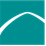 ONLINE
Есепке қою күні бойынша тұрғын үйді әділ бөлу - БІРІНШІ КЕЗЕКТЕ ҰЗАҚ ТҰРҒАНДАРҒА
САНАТЫНА ҚАРАМАСТАН  СОҢҒЫ 10 ЖЫЛДА ТҰРҒЫН ҮЙІ БОЛМАҒАН БАРЛЫҚ АЗАМАТТАР

ТҰРАҚТЫ ЖАҢАРТУ  (ИНВЕНТАРИЗАЦИЯ ТОҚСАНЫНА 1 РЕТ)

АШЫҚТЫҚ

КЕЗЕКТІ ӘДІЛ ЖҮРГІЗУ (ЕСЕПКЕ ҚОЮ КҮНІ БОЙЫНША)

АЗАМАТТАР ҮШІН ҚОЛАЙЛЫ ҚЫЗМЕТ

ТЕЗ ШЕШІМ ҚАБЫЛДАУ
АРТЫҚШЫЛЫҚТАРЫ
КЕЗЕКТЕ ТҰРҒАНДАРДЫҢ БІРІҢҒАЙ РЕСПУБЛИКАЛЫҚ БАЗАСЫНДА ТҰРҒАН АЗАМАТТАР «ТҰРҒЫН ҮЙМЕН ҚАМТАМАСЫЗ ЕТУ ОРТАЛЫҒЫ» БАЗАСЫНДА ТҰРҒАН АЗАМАТТАР АЛДЫНДА БАСЫМДЫҚҚА ИЕ БОЛАДЫ
5
ЖЕҢІЛДІЛІКТЕР МЕН БАСЫМДЫҚТАРДЫ ҚАЙТА ҚАРАУ
ҚОЛДАНЫСТАҒЫ МЕХАНИЗМ
ҰСЫНЫЛАТЫН МЕХАНИЗМ
1. МЕМЛЕКЕТТІК ТҰРҒЫН ҮЙ ҚОРЫНАН ӨЗДЕРІ ТҰРАТЫН ТҰРҒЫН ҮЙЛЕРДІ МЕНШІГІНЕ ТЕГІН АЛУ
Мемлекеттік тұрғын үй қорынан тұрғын үйді тегін  жекешелендіру құқығын алып тастау

2019 жылдан бастап жалға берілетін тұрғын үй сатып алу құқығынсыз беріледі
барлық азаматтар үшін жекешелендірудің бірыңғай принципі
бюджет қаражатының қайтарылуын қамтамасыз ету
қалдық құны бойынша жекешелендіру құқығы сақталады
заң қабылданғанға дейін пайда болған жекешелендіру құқығы қалады
ҰОС ардагерлері;
1 және 2 топтағы мүгедектер;
саяси қуғын-сүргін құрбандары;
Чернобыль атом электр станциясындағы апаттың зардаптарын жоюға қатысқан тұлғалар;
Арал өңіріндегі экологиялық апаттан зардап шеккен азаматтар;
бұрынғы КСРО-ны қорғау кезінде алған жарақаты, контузиясы, зақымдануы салдарынан мүгедек болған әскери қызметшілер;
әскери қызметшілер, сондай-ақ 20 жыл және одан да көп еңбек өтілі бар арнайы мемлекеттік органдар қызметкерлері;
әскери борышын өтеу кезінде қаза тапқан (қайтыс болған) арнайы мемлекеттік органдар және ішкі істер органдары қызметкерінің отбасы мүшелері
ғарышкерлер, ғарышкерлікке кандидаттар
ішкі істер органдарының жиырма және одан да көп еңбек өтілі бар қызметкерлері
2. МЕМЛЕКЕТТІК ТҰРҒЫН ҮЙ ҚОРЫНАН ТҰРҒЫН ҮЙДІ БІРІНШІ КЕЗЕКТЕ АЛУ
Азаматтардың барлық санаттары арасында тұрғын үйді әділ бөлу 

  есепке қою күні бойынша тұрғын үйді бөлу

  тұрғын үйді табыс деңгейі бойынша бөлу
ҰОС ардагерлері
Жетім балалар
Көпбалалы аналар, көпбалалы отбасылар
3. ЖЕТІМ БАЛАЛАРҒА ТҰРҒЫН ҮЙДІҢ КЕМІНДЕ 20% - ЫН БӨЛУ
6
ТҰРҒЫН ҮЙ ЖАҒДАЙЛАРЫН ЖАҚСАРТУ ЖӨНІНДЕГІ ШАРАЛАР
ҰСЫНЫЛАТЫН ШАРАЛАР
АҒЫМДАҒЫ ЖАҒДАЙ
Тұрғын үйге мұқтаж барлық азаматтар есепке тұра алады
Белгілі бір санаттағы азаматтар есепке тұра алады
Балалары кәмелетке толғаннан не олар қайтыс болғаннан кейін көп балалы отбасылар, толық емес отбасылар үшін кезектілікті сақтау
Көпбалалы отбасылар, толық емес отбасылар, олардың мәртебесі балалардың кәмелетке толуына не олардың қайтыс болуына байланысты өзгерген жағдайда, есептен шығаруға жатады
Солтүстік өңірлерге қоныс аударған жағдайда қандастар үшін кезектілікті сақтау
Қандастар ҚР азаматтығын алғаннан кейін кезектен шығаруда жатады
Мемлекеттік немесе қоғамдық міндеттерді, әскери қызметті орындау және құқық тәртібін қорғау кезінде қаза тапқан адамдардың отбасылары кезектілік тәртібімен қамтамасыз етіледі
Мемлекеттік немесе қоғамдық міндеттерді, әскери қызметті орындау кезінде және құқық тәртібін қорғау кезінде қаза тапқан адамдардың отбасыларын әкімдіктер 1 жылдан кешіктірмей тұрғын үймен қамтамасыз етеді
Мүгедек балаларды тәрбиелеп отырған отбасыларға да қосымша бөлме беру
Кейбір созылмалы аурулардың ауыр түрлерімен ауыратын азаматтарға қосымша бөлме беру
7
ЕСЕПКЕ ҚОЙЫЛҒАН АЗАМАТТАРДЫҢ  ДЕРЕКТЕРІНІҢ САҚТАЛУЫ
Ақпараттық қауіпсіздік саласындағы бірыңғай талаптар
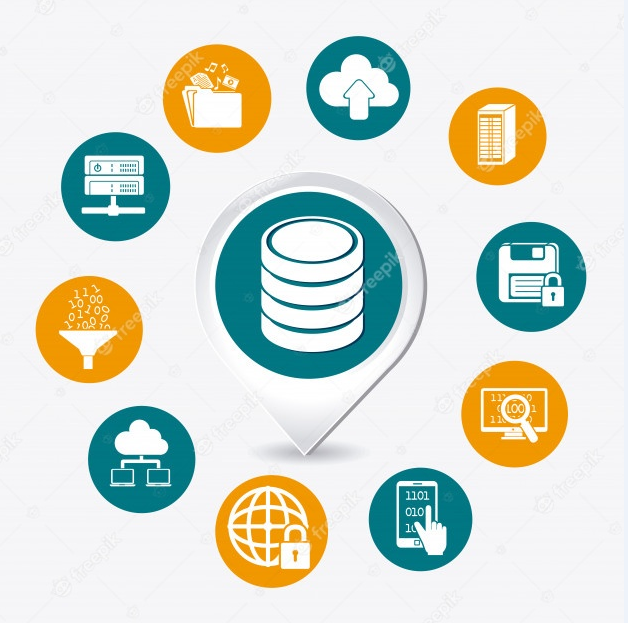 Банктер және банк қызметі туралы Заң
Ақпараттық қауіпсіздікті қамтамасыз ету  талаптары
ГТС-та аттестаттау
Цифрлық даму министрлігінің
«Дербес деректерге қолжетімділікті бақылау сервисі»
Дербес деректер туралы ҚР Заңы
Тұрғын үймен қамтамасыз 
ету орталығы
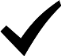 8
АУЫЛДА ТҰРҒЫН ҮЙ САЛУ МЕХАНИЗМІ
Жұмыс беруші
ТАЛАПТАР :
ҚАЖЕТТІЛІК
РБ-ДАН ҚАЖЕТТІ ҚАРАЖАТ
өз қаражаты есебінен құрылыс
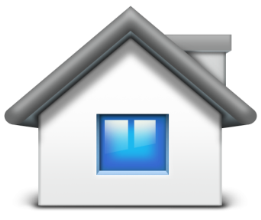 2 855
ТҰРҒЫН ҮЙ АЛАҢЫ 100 ШАРШЫ МЕТР;
ТҰРҒЫН ҮЙДІҢ ҚҰНЫ 
     10 МИЛЛИОН ТЕҢГЕ;
50% СУБСИДИЯ;
5 ЖЫЛДЫҚ ЕҢБЕК КЕЛІСІМІ;
5 ЖЫЛДАН КЕЙІН ҚЫЗМЕТКЕРДІҢ ҚҰРЫЛЫС ҚҰНЫМЕН ТҰРҒЫН ҮЙДІҢ 50% САТЫП АЛУЫ
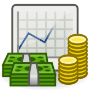 Тұрғын үй
14,3
МЛРД.
ТЕНГЕ
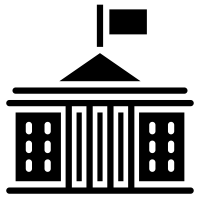 76
Ауыл шаруашылығын қаржылай қолдау қоры арқылы мемлекеттен 50% субсидия (Бәйтерек ҰБХ АҚ)
АУДАНДА
Жұмысшы
5-жылдық еңбек шарты 
шеңберінде тұрғын үйді пайдалану
9
ҚАЖЕТТІ ЗАҢНАМАЛЫҚ ӨЗГЕРІСТЕР
4 КОДЕКС: 
Азаматтық, Бюджеттік, Қылмыстық іс жүргізу, Азаматтық іс жүргізу
19 ЗАҢ:
Қазақстан Республикасының Ұлттық Банкі туралы;
Қазақстан Республикасындағы банктер және банк қызметі туралы;
Жылжымайтын мүлік ипотекасы туралы;
Тұрғын үй қатынастары туралы;
Нотариус туралы;
Қазақстан Республикасындағы тұрғын үй құрылыс жинақтары туралы;
Қазақстан Республикасындағы жергілікті мемлекеттік басқару және өзін-өзі басқару туралы;
Қаржы нарығын және қаржы ұйымдарын мемлекеттік реттеу, бақылау және қадағалау туралы;
Қазақстан Республикасындағы несиелік бюролар және несиелік тарихты қалыптастыру туралы;
Қазақстан Республикасының екінші деңгейдегі банктерінде орналастырылған депозиттерге міндетті кепілдік беру туралы;
Сәйкестендiру нөмiрлерiнiң ұлттық тiзiлiмдерi туралы;
Бухгалтерлік есеп және қаржылық есеп беру туралы;
Жылжымайтын мүлікке құқықтарды мемлекеттік тіркеу туралы;
Атқарушылық іс жүргізу және сот орындаушыларының мәртебесі туралы;
Мемлекеттік мүлік туралы;
Рұқсаттар мен хабарландырулар туралы;
Ақпараттандыру туралы;
Төлемдер және төлем жүйелері туралы;
Ардагерлер туралы.
10